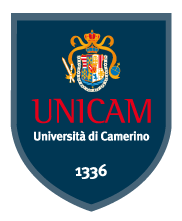 L’Evoluzione delle Macchine
   Utensili Tradizionali
       
        Candidato		                                                     Relatore
        Alessandro Dini 	                                                Prof. Sandro Cipolletti
a.a 2013/2014- UNICAM – Corso PAS (C320)- Evoluzione delle macchine utensili tradizionali -prof. Alessandro Dini
1
Concetto di flessibilità
L’industria ricerca  la massima flessibilità d’impiego delle macchine comuni, ossia la possibilità di adattarle con prontezza al mutare della produzione, mantenendo però i vantaggi di tempo, di uniformità produttiva e di precisione propri delle macchine speciali.

                
 Le macchine utensili tradizionali sono le più flessibili ma totalmente dipendenti    dall’intervento dell’uomo, quindi le meno veloci  nell’esecuzione dei pezzi.	
  
Le macchine semiautomatiche e automatiche sono meno flessibili ma più veloci nell’esecuzione del pezzo perché meno dipendenti dall’operatore.
 
Le macchine copiatrici richiedono un ridotto intervento dell’operatore ma anche attrezzature specifiche al pezzo da eseguire che la rendono poco flessibile.
 
Le linee transfert sono un insieme coordinato di macchine utensili studiate appositamente per la lavorazione d’ogni fase del pezzo, quindi un’ottima velocità d’esecuzione del pezzo ma pochissima flessibilità.
 
Le macchine utensili a CNC assieme alle linee transfert sono le meno soggette all’intervento dell’uomo; in più però conservano la capacità di lavorare una molteplicità di pezzi diversi indice di un’elevata flessibilità. Per il loro governo (ma non per la programmazione) è spesso sufficiente un operatore con bassa qualifica.
a.a 2013/2014- UNICAM – Corso PAS (C320)- Evoluzione delle macchine utensili tradizionali -prof. Alessandro Dini
2
Struttura  meccanica delle macchine utensili a CNC
Caratteristiche: 
   - Notevole rigidità alle sollecitazioni flessionali e torsionali; 
   - Ottima stabilità;

   Costruzione:
   - Appesantimento dei bancali (zavorra con inerti quali calcestruzzo, cemento e silice,       ecc.);
    - Trattamenti termici antitensionali; 
   - Nervature differenziate per consentire una corretta distribuzione degli sforzi.

 Parti fisse ( Basamenti, montanti, ecc.): 
     - In ghisa perlitica ( alto potere smorzante dovuto alla presenza di grafite);   
   - In acciaio elettrosaldato a struttura cellulare a doppia parete; 
   - Materiali compositi ( calcestruzzi polimeri, a base di inerti di quarzo e resine         epossidiche, acriliche o poliesteri). 

    Parti mobili ( teste, carri, tavole, contropunte, ecc.): 
  - Fuse in ghisa;
  - Materiali compositi.
a.a 2013/2014- UNICAM – Corso PAS (C320)- Evoluzione delle macchine utensili tradizionali -prof. Alessandro Dini
3
Invenzione del CN
Il CN è stato inventato da un ingegnere americano il quale doveva realizzare un profilo di cui conosceva solo la funzione matematica.
Questo ingegnere montò due motori a CC. sulle viti di manovra di una tavola a croce per fresatrice, questi motori sono stati collegati ad un calcolatore elettronico.
In questo computer inserì la funzione matematica e la funzione derivata ( che esprime l’inclinazione della tangente in ogni punto della funzione). I motori a CC. sono a velocità regolabile, cioè hanno la tensione di alimentazione proporzionale alla velocità di rotazione.
Il computer (moderni CN) calcola le coordinate di un punto ogni centesimo di secondo; inoltre mediante il valore della derivata poteva calcolare le componenti Vx e Vy della velocità in modo che la risultante fosse tangente al profilo. In questo modo l’utensile percorreva il profilo matematico memorizzato
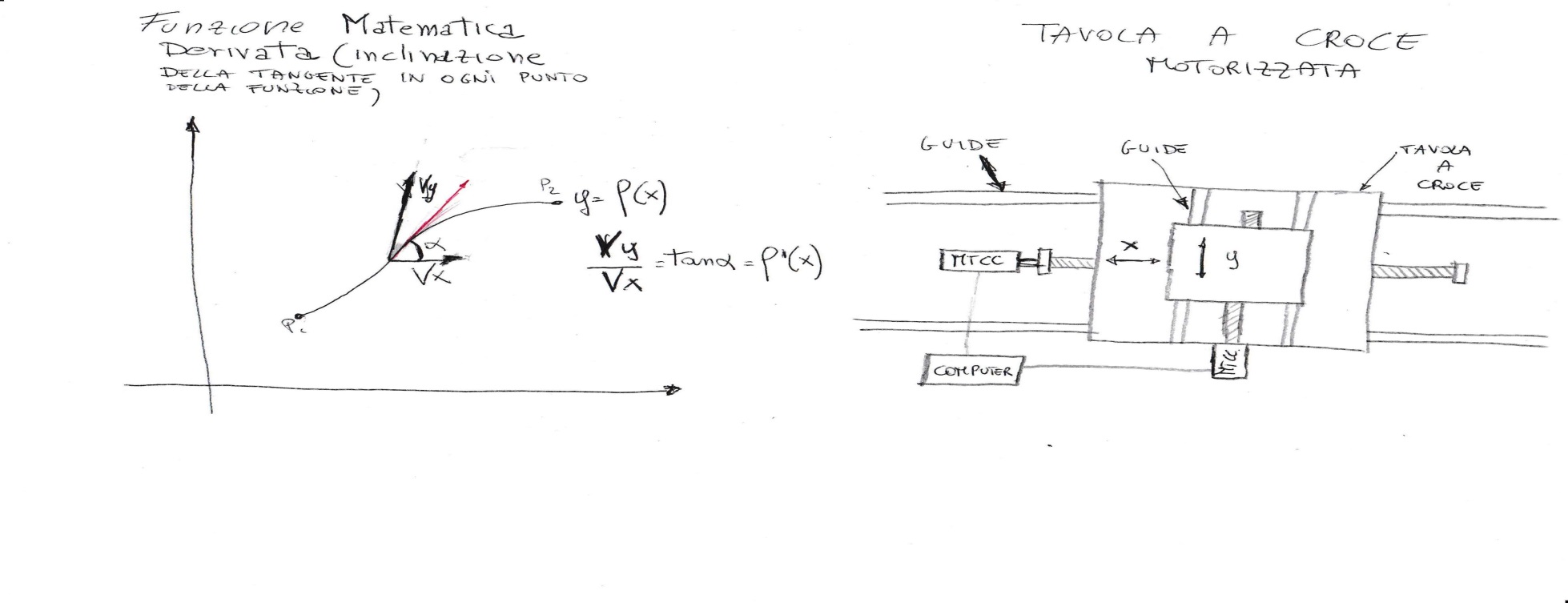 a.a 2013/2014- UNICAM – Corso PAS (C320)- Evoluzione delle macchine utensili tradizionali -prof. Alessandro Dini
4
Sistema M.U.C.N.
Funzioni fondamentali sistema M.U.C.N:

Inserimento dati.
Elaborazione programma pezzo.
Comando degli attuatori.
Controllo del processo.
a.a 2013/2014- UNICAM – Corso PAS (C320)- Evoluzione delle macchine utensili tradizionali -prof. Alessandro Dini
5
Struttura meccanica asse controllato
a.a 2013/2014- UNICAM – Corso PAS (C320)- Evoluzione delle macchine utensili tradizionali -prof. Alessandro Dini
6
Encoder
L’encoder rotante è il trasduttore di posizione e di velocità più utilizzato. Questo     componente costituito da un disco trasparente con tacche annerite (solidale al motore)   e una fotocellula; ogni volta che la tacca interrompe il raggio del led l’encoder manda   un impulso al cn. Contando che il numero degli impulsi il CN calcola la posizione    dell’asse ( es. vite passo 10 mm, encoder 1000 tacche risulta che 10/1000=0.01 mm a   impulso) calcolando la frequenza degli impulsi impulso/sec il CN conosce la velocità   dell’asse.
Encoder rotativo
Encoder lineare
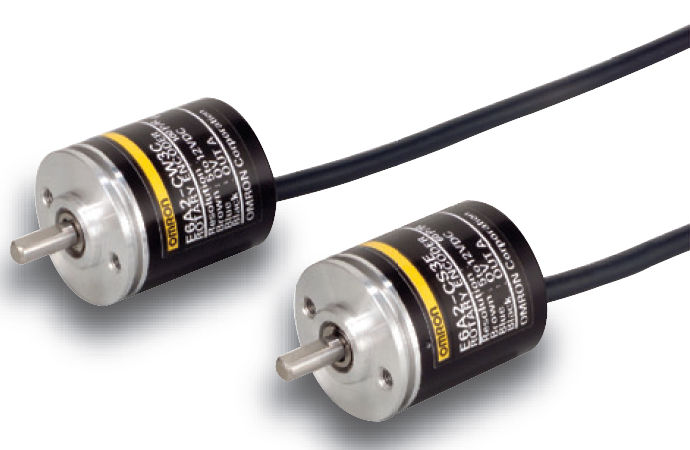 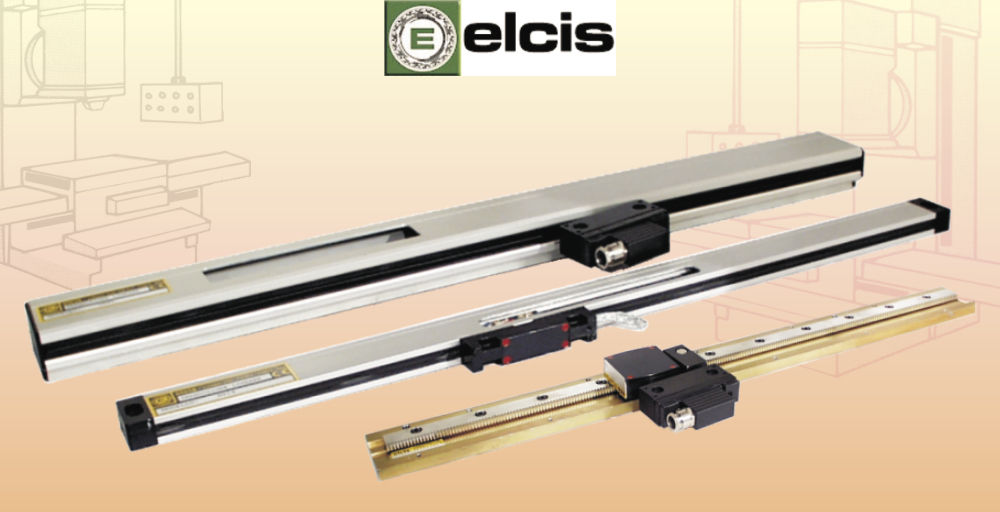 a.a 2013/2014- UNICAM – Corso PAS (C320)- Evoluzione delle macchine utensili tradizionali -prof. Alessandro Dini
7
Parametri di taglio
Nell'industria manifatturiera, nello specifico esempio riportato in quella ad asportazione di truciolo, risulta necessario per la massimizzazione del profitto, ottimizzare il ciclo produttivo andando ad analizzare opportuni parametri. Nello specifico quelli maggiormente utilizzati in sede di ottimizzazione sono la velocità di taglio v, la profondità di passata p e l'avanzamento a. Questi tre parametri descrivono in modo esaustivo tutte le principali lavorazioni tornitura, fresatura ecc..

  I parametri da cui dipende l’avanzamento dell’usura dell’utensile, possono  essere cosi     riassunti:

      • Velocità di taglio                      (m/min)        
      • Avanzamento                           ( mm/giro)
      • Profondità di passata               (mm)
      • Uso del fluido da taglio
      • Caratteristiche del materiale del pezzo e dell’utensile
      • Geometria (angoli) dell’utensile

                                   utensile fresatura pesante.pdf
a.a 2013/2014- UNICAM – Corso PAS (C320)- Evoluzione delle macchine utensili tradizionali -prof. Alessandro Dini
8
Classificazione ISO assi controllati
TORNIO
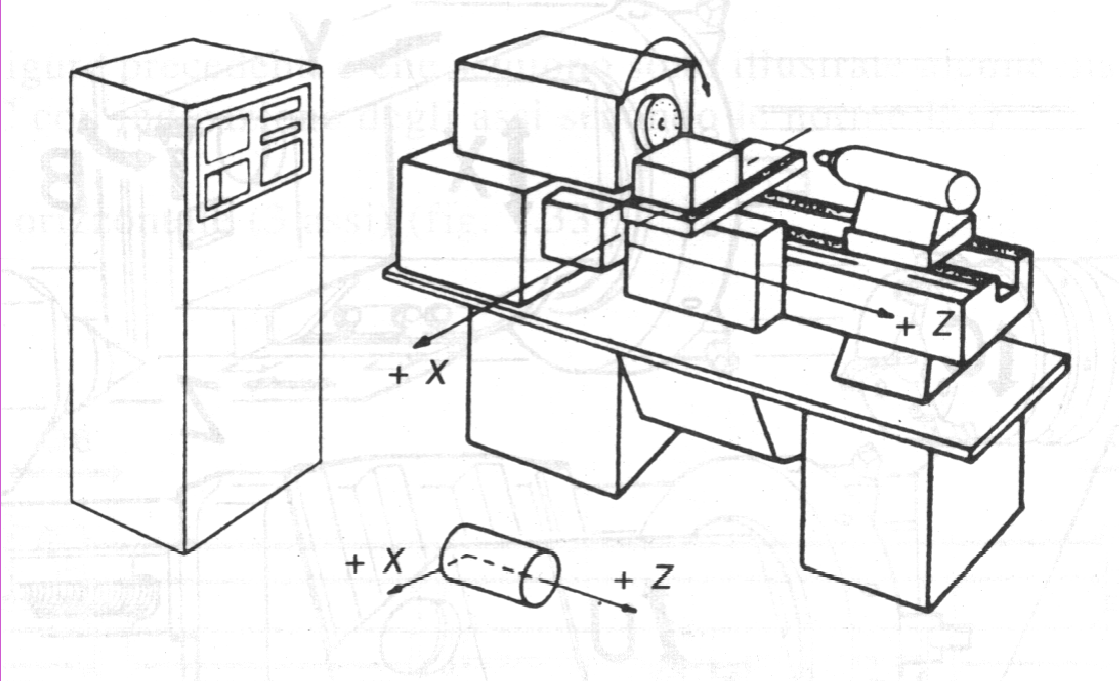 Per avere delle regole comuni per ogni costruttore l’ISO ha definito queste regole:
    
   Prima regola ISO:
 
 L’ asse Z è sempre quel movimento parallelo all’asse del mandrino ed è positivo    quando l’utensile si allontana dal pezzo. Nel tornio l’asse Z è quello longitudinale ed   è positivo verso destra.
 
 L’asse X è quello trasversale e determina il diametro in lavorazione, nel tornio le  quote x di programmazione sono diametrali.
a.a 2013/2014- UNICAM – Corso PAS (C320)- Evoluzione delle macchine utensili tradizionali -prof. Alessandro Dini
9
Classificazione ISO assi controllati
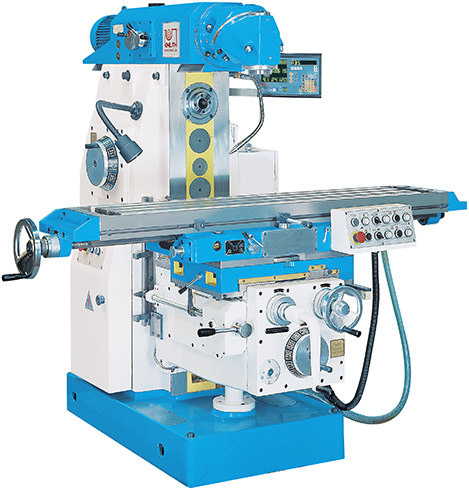 FRESATRICE
Seconda regola ISO:
 
Un osservatore  che si posiziona davanti alla macchina orienta il dito medio della mano destra lungo lo Z positivo, l’indice indica l’ Y positivo, il pollice indica l’ X positivo.
a.a 2013/2014- UNICAM – Corso PAS (C320)- Evoluzione delle macchine utensili tradizionali -prof. Alessandro Dini
10
Classificazione ISO assi controllati
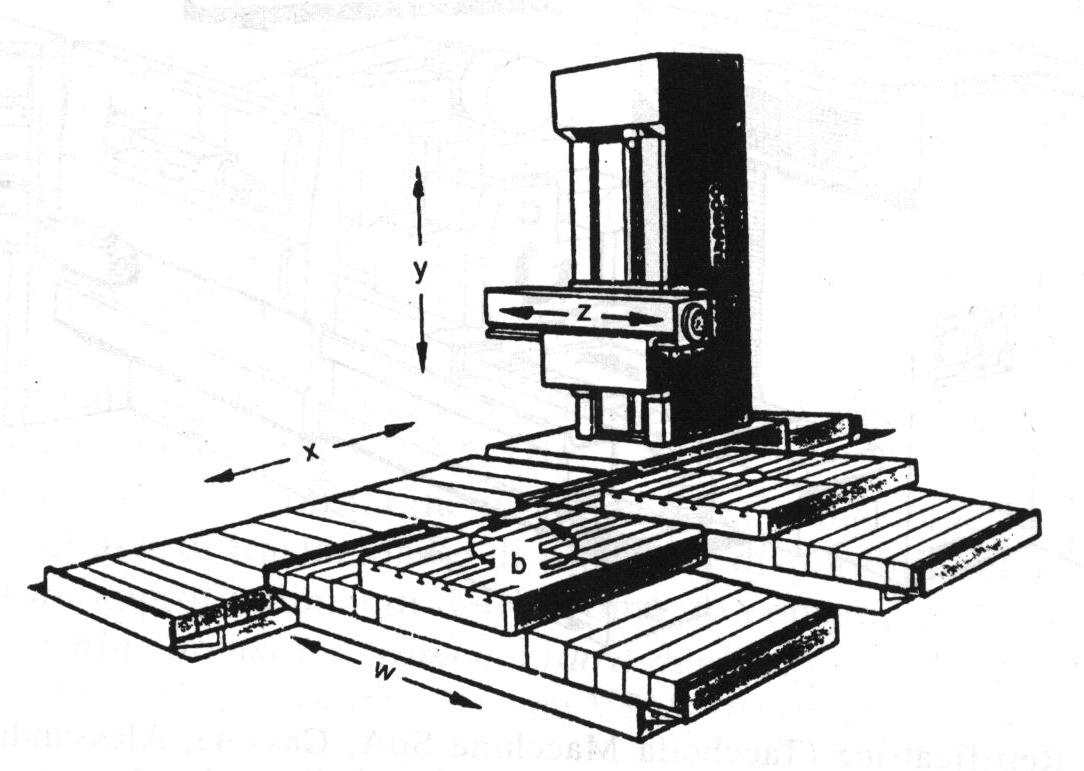 FRESALESATRICE
Terza regola ISO:
 Gli assi di traslazione paralleli a quelli principali si chiamano
       U(X), V(Y), W(Z)


       Quarta regola ISO: 
 Se ci sono assi controllati rotanti essi vengono chiamati
       A//X , B//Y, C//Z
a.a 2013/2014- UNICAM – Corso PAS (C320)- Evoluzione delle macchine utensili tradizionali -prof. Alessandro Dini
11
Programmazione base M.U.C.Nper fresatrici e centri di lavoro
Il linguaggio di programmazione qui presentato fa riferimento alla tabella ISO 6983 Macchine a comando numerico, formato da programma e definizioni delle parole di indirizzo. Tale normativa non costituisce un obbligo per i costruttori di CNC ma solo una raccomandazione per uniformare il più possibile la programmazione e semplificare la gestione dei diversi controlli. L’elaborazione del programma può essere manuale o automatica con l’ausilio di software dedicati ( CAM). In ogni caso  essa precede sempre le esecuzioni delle lavorazioni e comporta un’ attenta analisi del disegno del pezzo per definire:
  
Posizione zero pezzo.
Modalità bloccaggio pezzo.                          
Successione fasi di lavorazione.                            ISO 6983.pdf
Utensili da utilizzare.
Parametri di taglio da impostare
 
 Alcune di queste scelte, come la velocità di taglio e gli avanzamenti, possono essere fatti direttamente dal computer nella programmazione automatica CAM.
a.a 2013/2014- UNICAM – Corso PAS (C320)- Evoluzione delle macchine utensili tradizionali -prof. Alessandro Dini
12
Programmazione base M.U.C.Nper fresatrici e centri di lavoro
Per favorire la lettura, il controllo e l’interpretazione dei programmi è opportuno organizzare i blocchi rispettando il seguente ordine:
 
 numero di blocco                               N;
 funzione preparatoria                         G ;
 assi cartesiani                        X, Y, Z….;
 parametri di interpolazione      I, J, K…..;
 velocità di avanzamento                      F;
 velocità di rotazione                             S;
 identificazione utensile                        T;
 funzioni ausiliarie                                M;
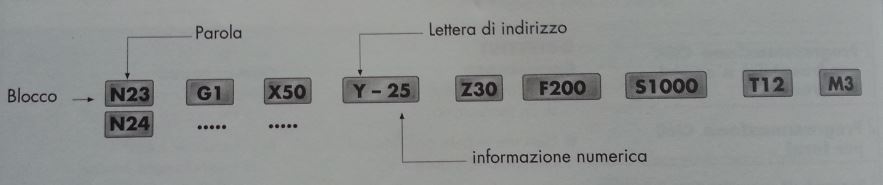 a.a 2013/2014- UNICAM – Corso PAS (C320)- Evoluzione delle macchine utensili tradizionali -prof. Alessandro Dini
13
Attività didattiche nei laboratori tecnologici
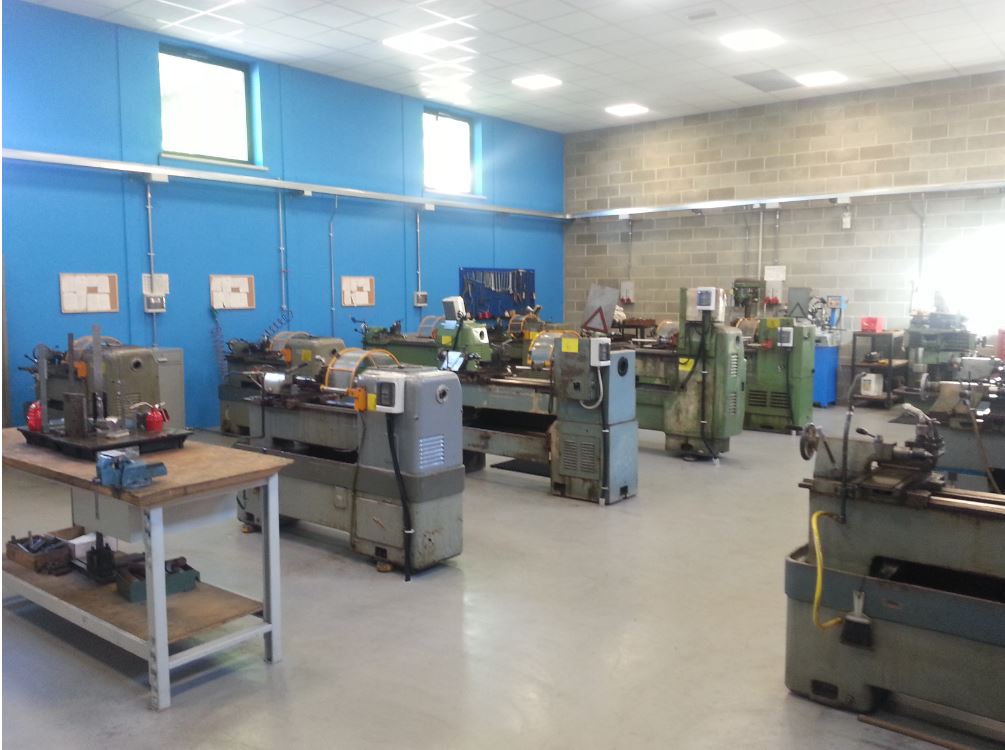 LABORATORIO MACCHINE UTENSILI TRADIZIONALI
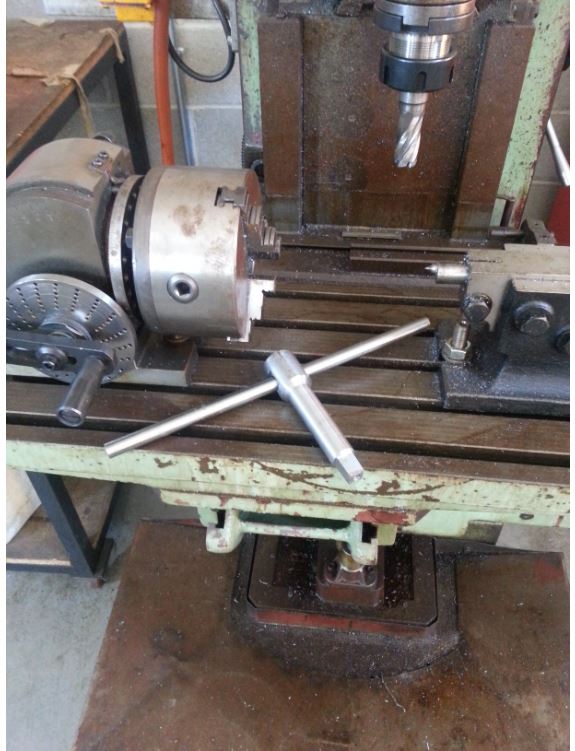 LAVORAZIONI MACCHINE UTENSILI TRADIZIONALI
14
a.a 2013/2014- UNICAM – Corso PAS (C320)- Evoluzione delle macchine utensili tradizionali -prof. Alessandro Dini
Attività didattiche nei laboratori tecnologici
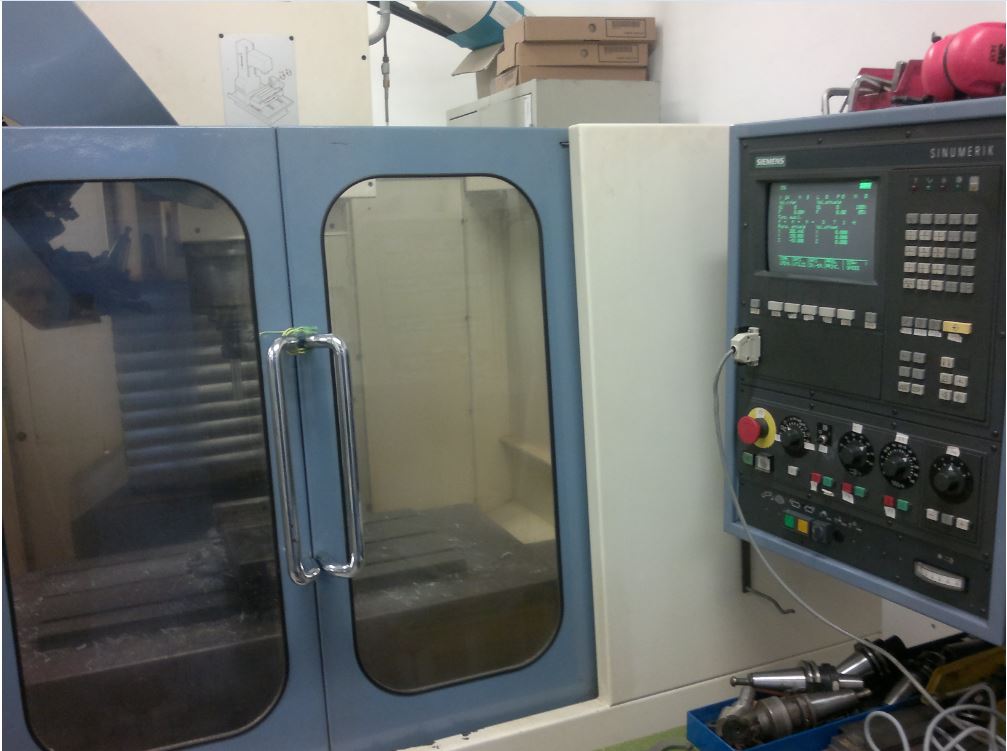 CENTRO DI LAVORO FAMUP MCX 600 SINUMERIK 810M
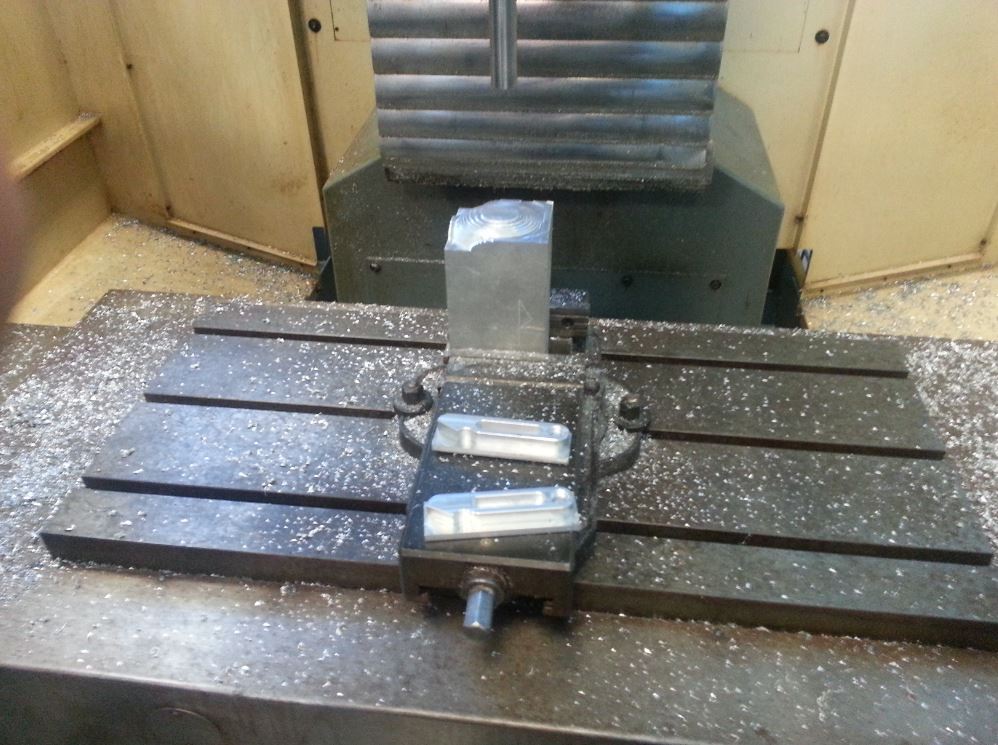 LAVORAZIONI AL CNC
a.a 2013/2014- UNICAM – Corso PAS (C320)- Evoluzione delle macchine utensili tradizionali -prof. Alessandro Dini
15
Attività didattiche nei laboratori tecnologici
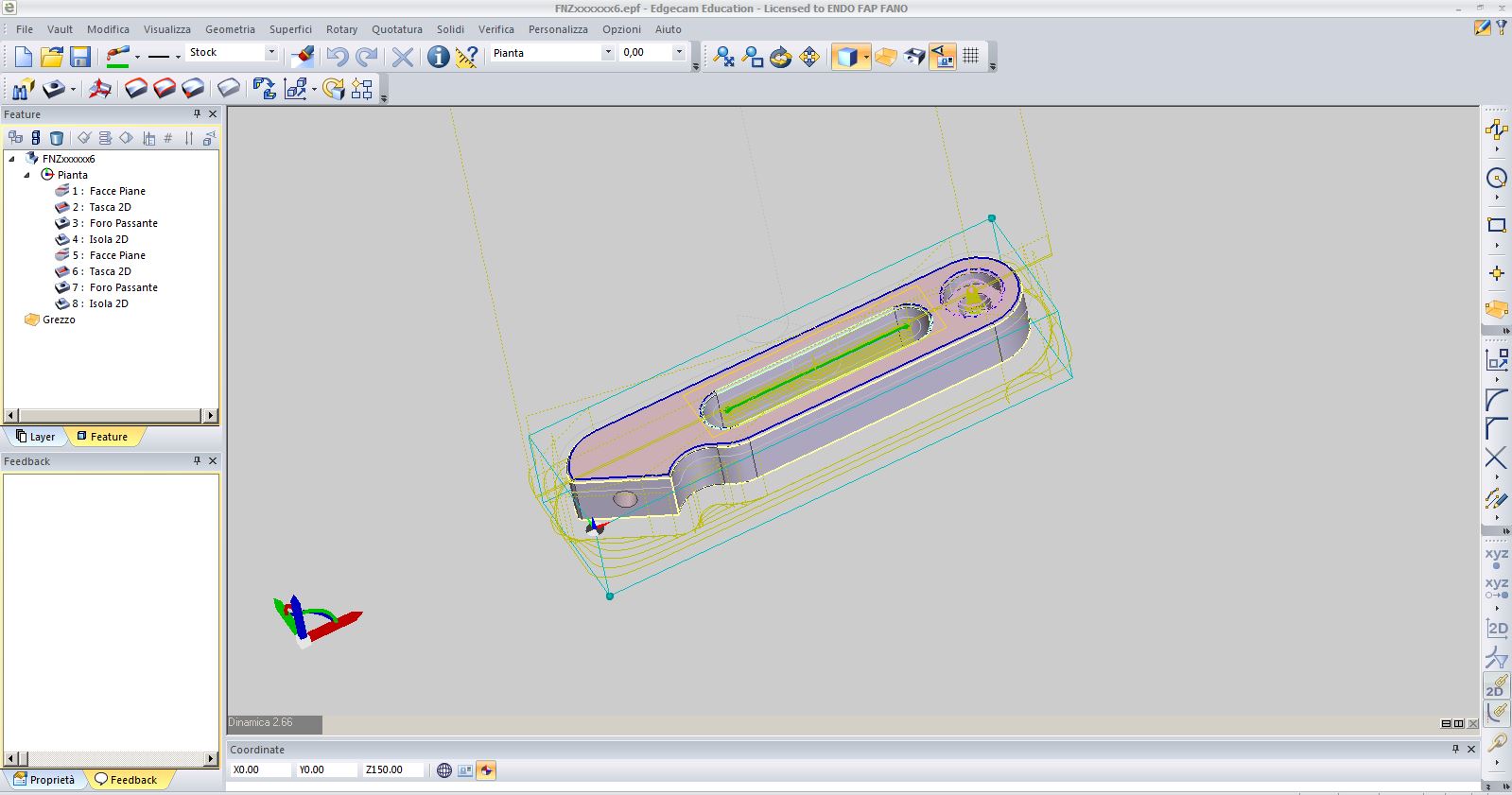 AMBIENTE CAD  EDGECAM
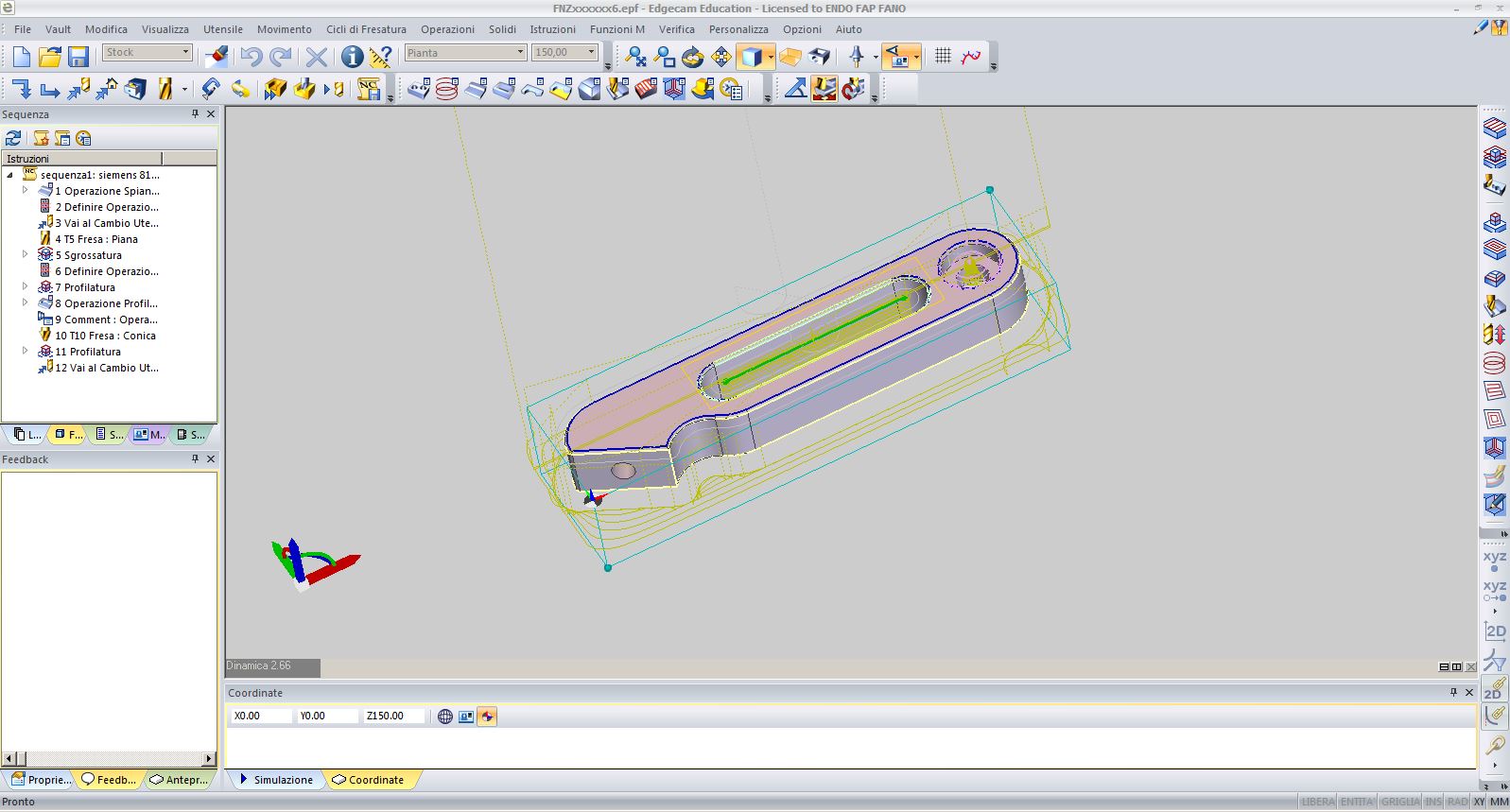 AMBIENTE CAM  EDGECAM
a.a 2013/2014- UNICAM – Corso PAS (C320)- Evoluzione delle macchine utensili tradizionali -prof. Alessandro Dini
16
Attività didattiche nei laboratori tecnologici
FNZxxxxxx6 (sequenza1)_200614_15_58.avi
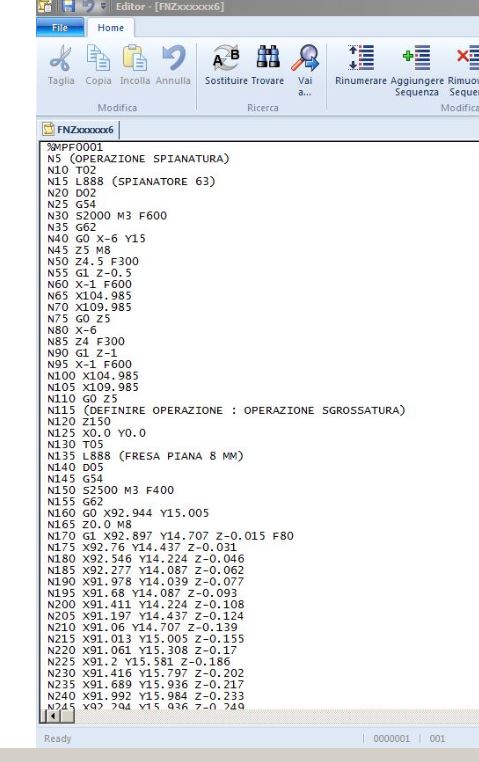 POST PROCESSOR SIEMENS SINUMERIK 810 M
a.a 2013/2014- UNICAM – Corso PAS (C320)- Evoluzione delle macchine utensili tradizionali -prof. Alessandro Dini
17
Attività didattiche nei laboratori tecnologici
PANNELLO ELETTROPNEUMATICO E CONTROLLO MOTORI TRIFASE
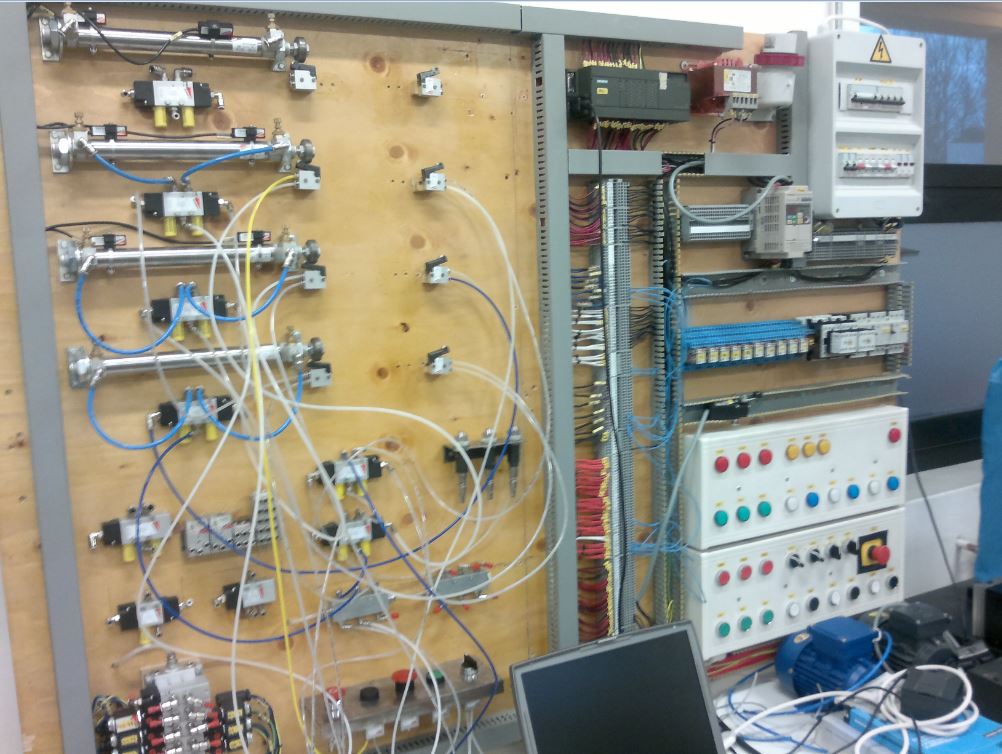 a.a 2013/2014- UNICAM – Corso PAS (C320)- Evoluzione delle macchine utensili tradizionali -prof. Alessandro Dini
18